Figure 2. Disruption of HPC–PFC interactions altered the processing of retrospective and prospective memory. (A) ...
Cereb Cortex, Volume 18, Issue 6, June 2008, Pages 1407–1414, https://doi.org/10.1093/cercor/bhm172
The content of this slide may be subject to copyright: please see the slide notes for details.
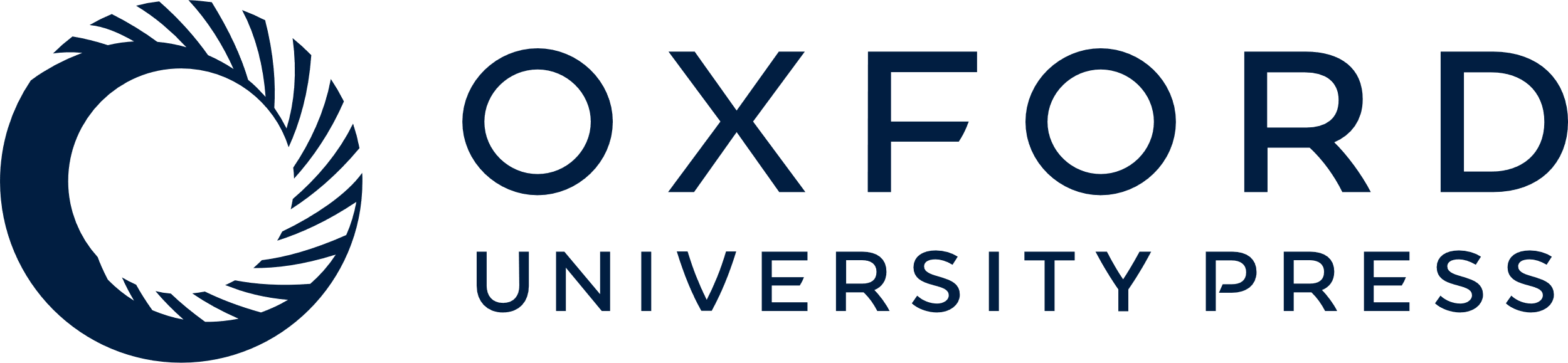 [Speaker Notes: Figure 2. Disruption of HPC–PFC interactions altered the processing of retrospective and prospective memory. (A) Bilateral HPC inactivation disrupted performance at both the 1- and 7-arm conditions. (B) Bilateral PFC inactivation disrupted performance only at the 7-arm condition. (C) Unilateral PFC and contralateral HPC inactivation induced impairments similar to those produced by bilateral PFC inactivation (2-way ANOVA with post hoc Tukey test, **P < 0.05, *P < 0.01).


Unless provided in the caption above, the following copyright applies to the content of this slide: © The Author 2007. Published by Oxford University Press. All rights reserved. For permissions, please e-mail: journals.permissions@oxfordjournals.org]